Особливості участі спеціаліста під час огляду місця події при  розслідуванні крадіжок із квартири
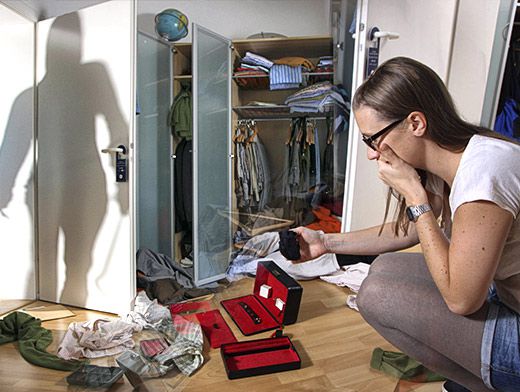 Крадіжки — найбільш поширені та небезпечні злочини, що посягають на державне, колективне та особисте майно громадян. 







Відповідно до ст. 185 КК, крадіжка — таємне викрадання чужого майна.
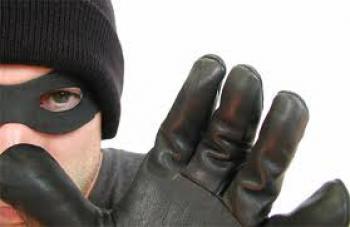 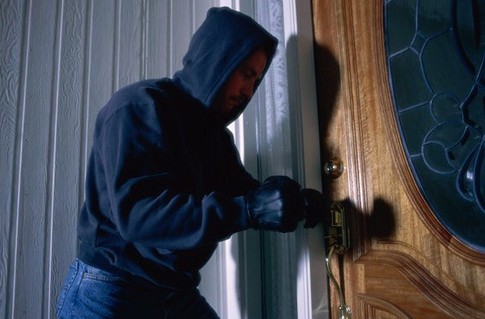 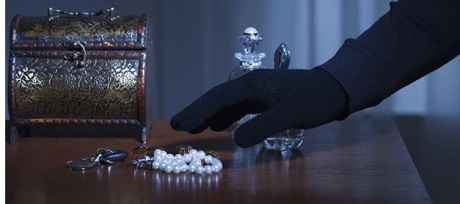 Предметом крадіжки може бути будь-яке майно, яке має певну вартість та є чужим для зловмисника. Кримінальна відповідальність за крадіжку може наступати для осіб, які досягли 14-ти років на момент вчинення злочину.
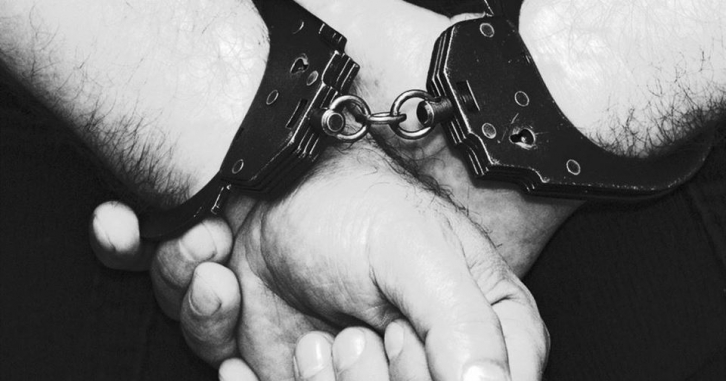 Квартирні крадіжки — найпоширеніший вид злодійства. Вони складають у середньому більше 35% від загального числа  крадіжок.
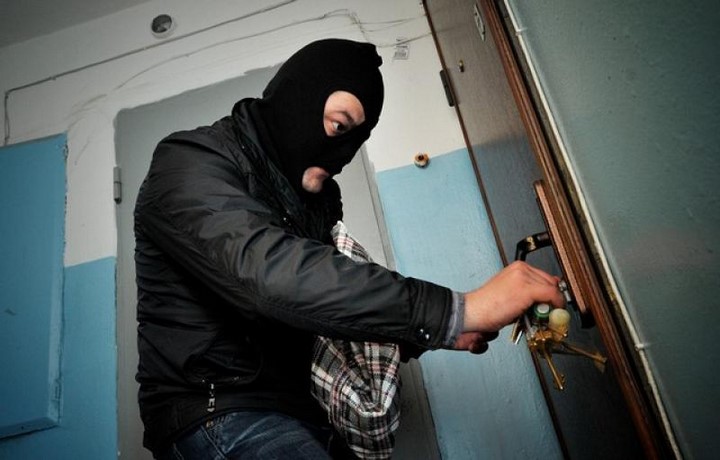 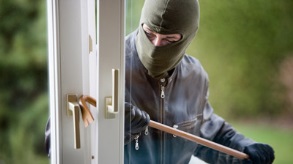 Розслідування квартирних крадіжок починається, як правило, при відсутності будь-яких даних про осіб, які вчинили злочин. У зв'язку з цим особливо велике значення набувають початкові слідчі дії та вміле поєднання з оперативно-розшуковими заходами, спрямованими на виявлення злочинців і викраденого майна.
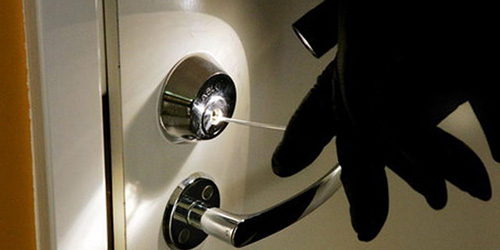 Найважливішими початковими слідчими діями у цих справах є огляд місця події, допит потерпілого та свідків-очевидців.
	Основне завдання цих дій полягає у збиранні даних, необхідних для побудови версій про осіб, що скоїли крадіжку, і для розшуку викраденого майна.
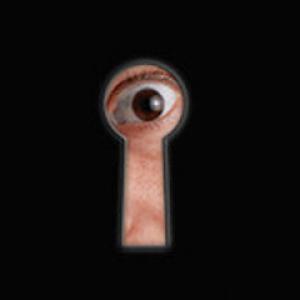 До числа таких даних відносяться насамперед відомості про знайомство злочинця з потерпілим і місцем крадіжки. 
	Нерідко квартирні крадіжки вчиняються особами, так чи інакше пов'язаними з потерпілими: його родичами, сусідами, товаришами по службі, знайомими.
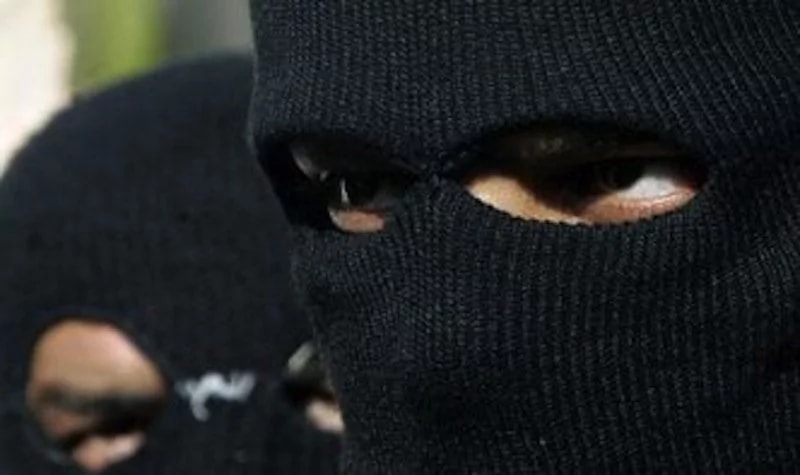 Знання злочинцем домашньої обстановки і способу життя потерпілого неминуче позначається на способі вчинення злочину. Тому рекомендується звернути увагу на спосіб проникнення злочинця в квартиру, знання ним влаштування дверних запорів, місць зберігання речей, розташування кімнат і запасних виходів.
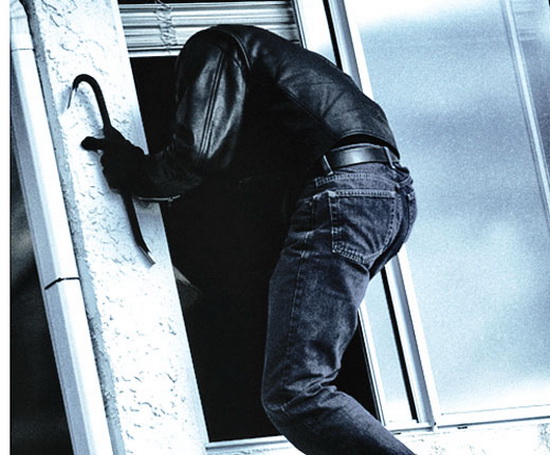 Орієнтування злочинця на місці крадіжки позначається також у швидкості та цілеспрямованості дій, виборі сховищ і відборі цінностей, тривалості перебування на місці злочину.
	Особливу увагу слід звернути на час вчинення крадіжки і вибір викрадених цінностей.
	Знання злочинцями часу відсутності мешканців квартири, часу отримання ними майна, грошей або інших цінностей, місць їх зберігання і т.д. може вказати на певне коло осіб, які могли скоїти крадіжку.
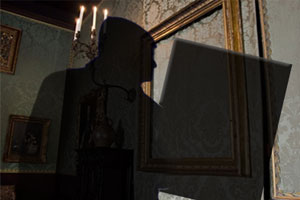 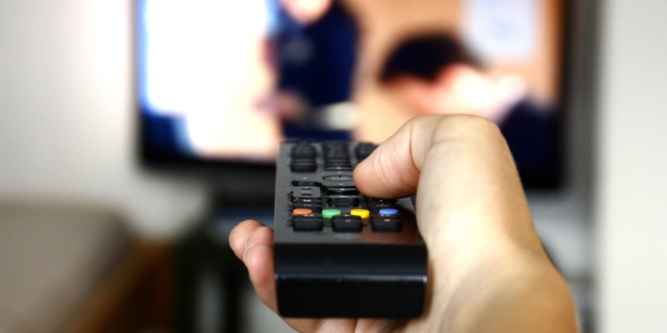 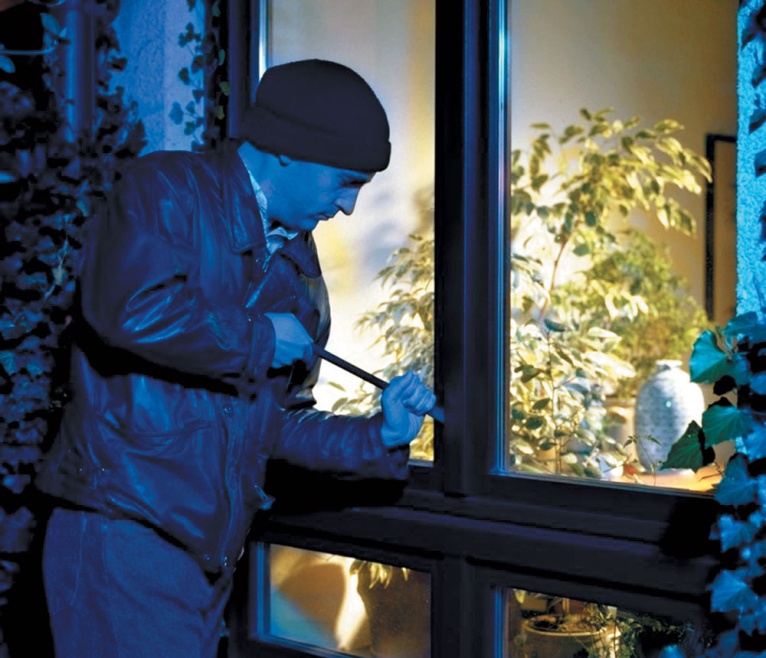 Дані про професію і рід занять злочинця нерідко вдається отримати шляхом вивчення способу проникнення в приміщення, подолання перешкод, розкриття запорів, використання тих або інших технічних засобів. В ряді випадків рід і вид викраденого майна свідчать про наявність у злочинця певних професійно-технічних навичок.
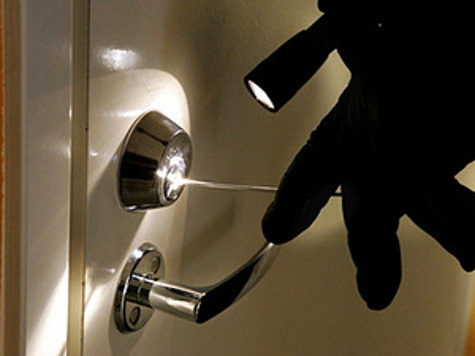 Відомості про ознаки зовнішності та фізичні властивості злочинців вдається отримати шляхом вивчення залишених ними слідів рук, ніг, зубів і виконаних дій. 
	Так, злом сховищ, переміщення меблів, діставання предметів, що знаходяться на певній висоті, та інші дії можуть вказувати на фізичну силу і зростання злочинця.
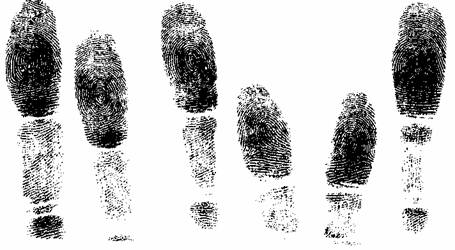 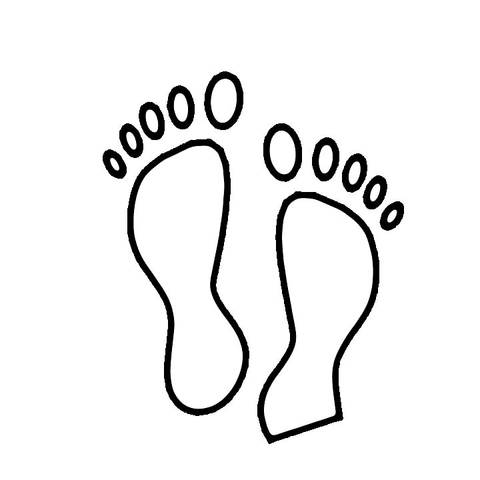 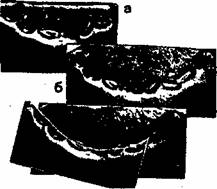 Шляхом вивчення виконаних дій на місці крадіжки можна встановити кількість злочинців, які сліди з місця крадіжки могли залишитися на тілі, одязі і знаряддях злочинців, наприклад, пил і сажа від зруйнованої пічної труби, сліди масла і інших харчових речовин, частинки фарби на знаряддях злому і т.д.
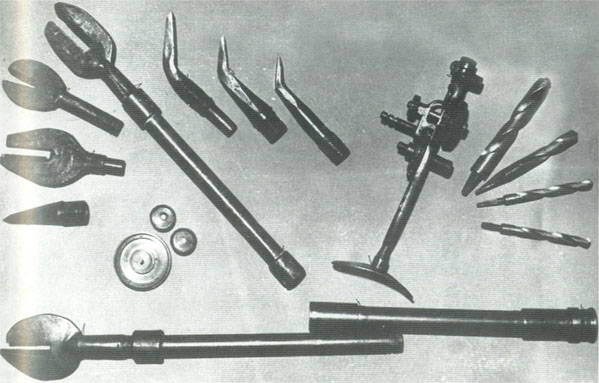 Огляд місця події під час розслідування крадіжок з квартири є однією з най­більш інформативних слідчих дій.	До виїзду на місце події необхідно забезпечити його охорону з тим, щоб обстановка крадіжки залишилась недоторканною, потім визначити, хто повинен взяти участь в огляді. Для участі в огляді може бути запрошений потерпілий, підозрюваний, захисник, законний представник та інші учасники кримінального провадження. З метою одержання допомоги з питань, що потребують спеціальних знань, слідчий, прокурор для участі в огляді може запросити спеціалістів.
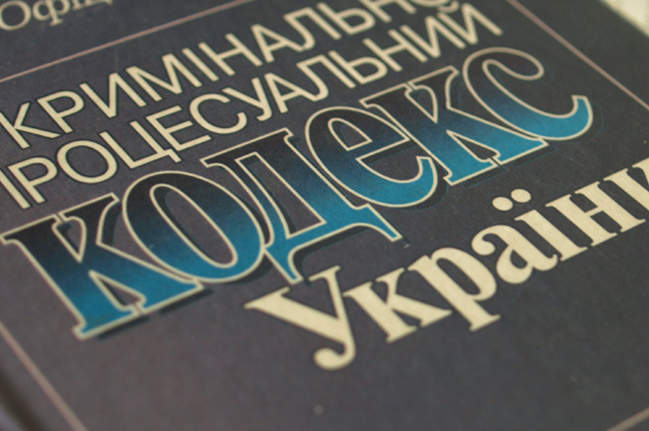 Згідно з ст. 237 КК України:Огляд житла чи іншого володіння особи здійснюється згідно з правилами цього Кодексу, передбаченими для обшуку житла чи іншого володіння особи.
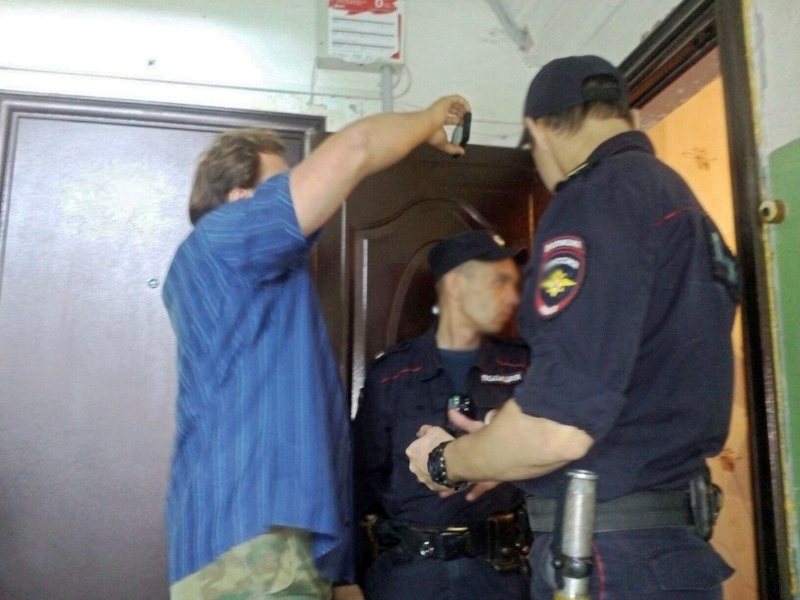 При детальному огляді першочергово обстежують місце проникнення злочинця до майна: двері, вікна, балкони, димоходи, дахи, стелі, підлоги, засувні пристрої, їх розміщення та стан.
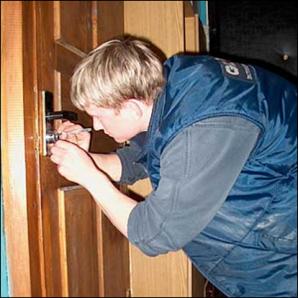 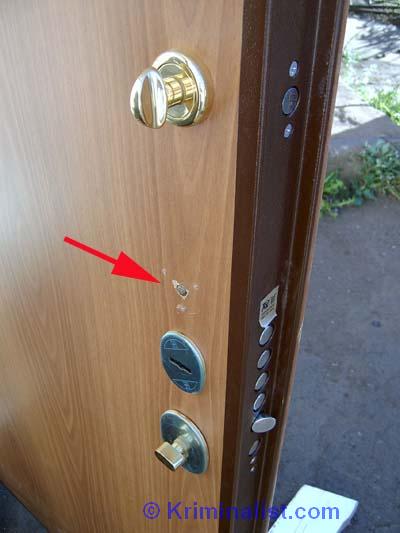 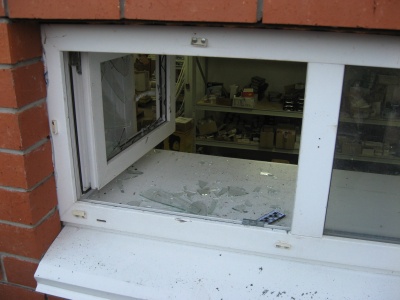 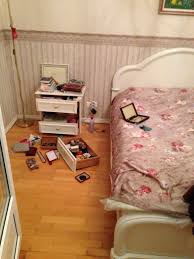 Сліди рук необхідно шукати, керуючись версією про дії злочинця: на засувних пристроях, вікнах, дверях, пакувальних матеріалах, пляш­ках, склі балконів, касових апаратах, сейфах, посуді та інших пред­метах. Сліди знарядь злому можуть залишитися на замках, петлях дверей, накладках та інших частинах вікон і дверей, а також навколо них. З метою виявлення слідів ніг оглядаються припустимі шляхи зникнення злочинців. Особливо уважно оглядають­ся предмети з явними слідами злочину (відкриті та пошкоджені шафи, шухляди і кришки письмових столів, шкатулки, предмети пакування).
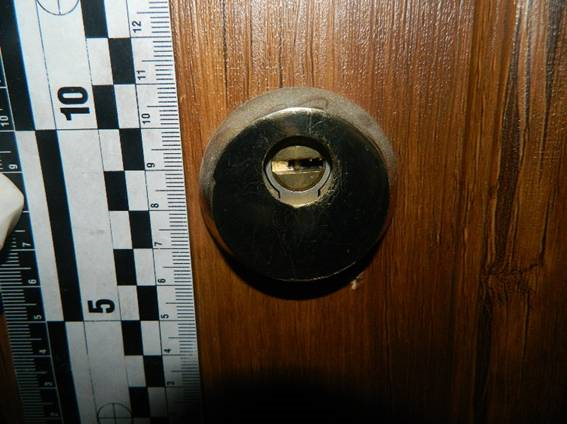 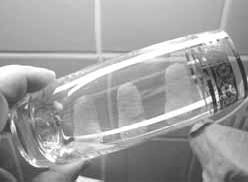 При проведенні огляду дозволяється вилучення лише речей і документів, які мають значення для кримінального провадження, та речей, вилучених з обігу. Усі вилучені речі і документи підлягають негайному огляду і опечатуванню із завіренням підписами осіб, які брали участь у проведенні огляду. У разі якщо огляд речей і документів на місці здійснити неможливо або їх огляд пов’язаний з ускладненнями, вони тимчасово опечатуються і зберігаються у такому вигляді доти, доки не буде здійснено їх остаточні огляд і опечатування.
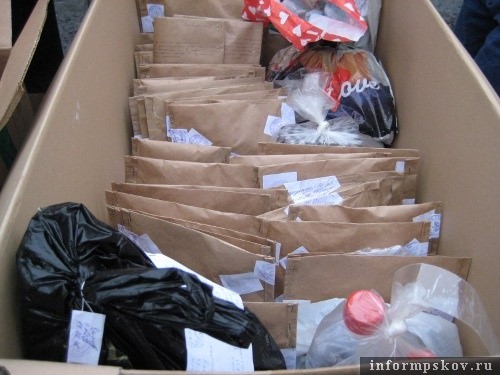 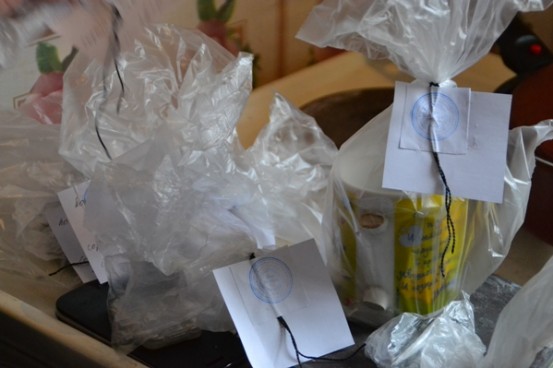 Під час ОМП при розслідуванні крадіжок із квартири слідчий, прокурор або за їх дорученням залучений спеціаліст має право проводити вимірювання, фотографування, звуко- чи відеозапис, складати плани і схеми, виготовляти графічні зображення оглянутого місця чи окремих речей, виготовляти відбитки та зліпки, оглядати і вилучати речі і документи, які мають значення для кримінального провадження.
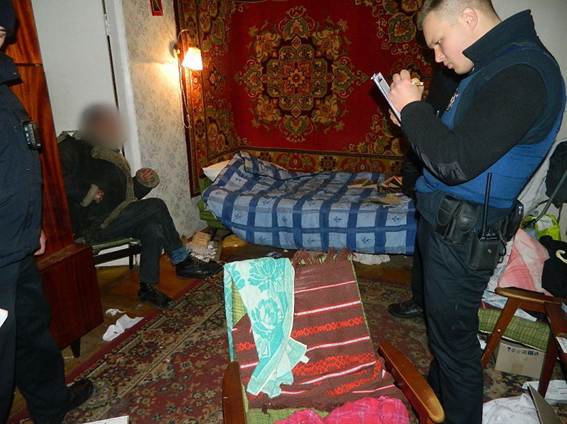 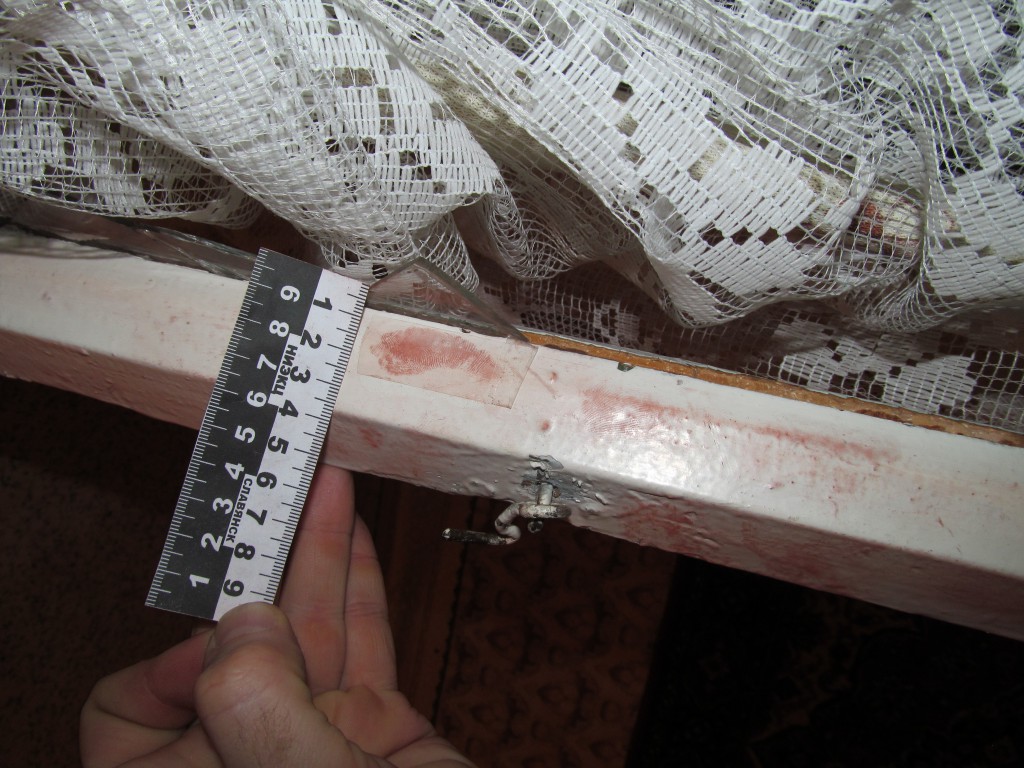 Про вжиті заходи та факти виявлення слідової інформації спеціалісти інформують слідчого.	Під час фіксації виявленої слідової інформації в протоколі спеціалісти надають допомогу слідчому в описі специфічних ознак (вид та кількість виявлених слідів, їх локалізація, спосіб виявлення);	Спеціаліст відповідає за якість та повноту виконання отриманих від слідчого або керівника органу досудового розслідування доручень під час проведення ОМП при  розслідуванні крадіжок із квартири.
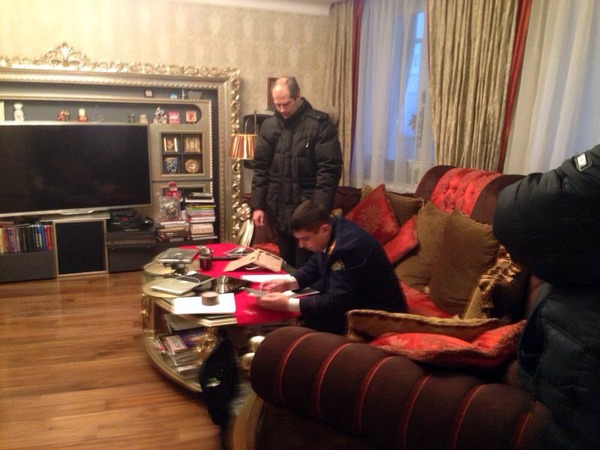 Дякую за увагу!